lejdis & gentleman
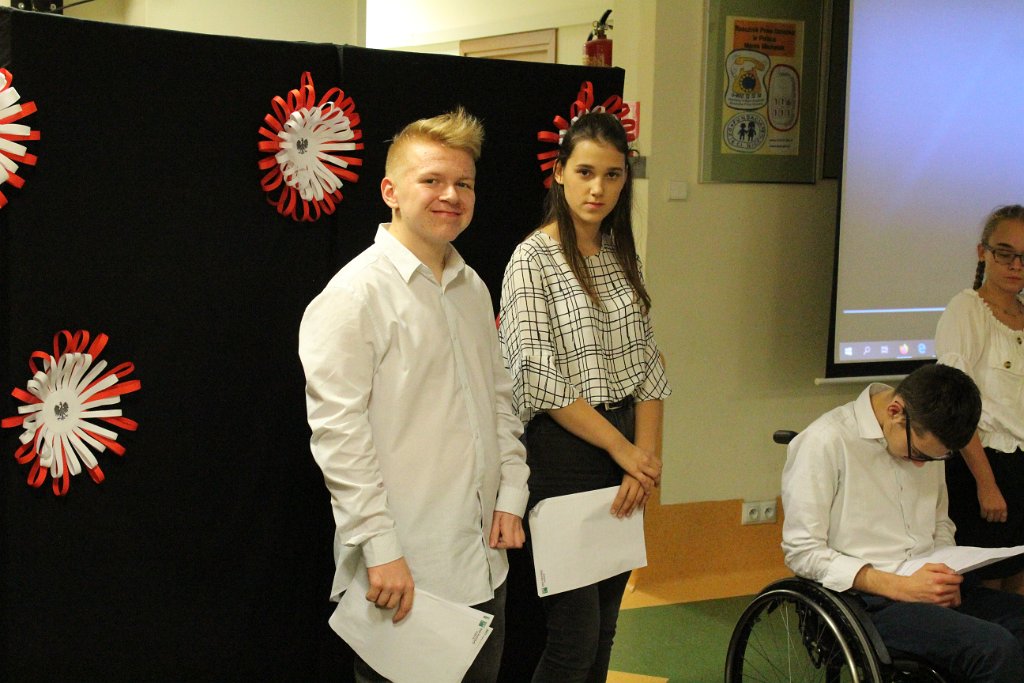 HELENOWIAK  2020
Zapraszamy na scenę Helenowską
KTO WYGRA W TYM ROKU???
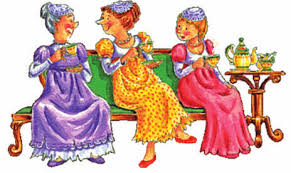 W tym roku szkolnym spośród Was do zabawy Helenowiak wybierali dorośli. Wybrano 10 Kategorii                 i kategorię najwyższej wagi Helenowiak Roku 2020
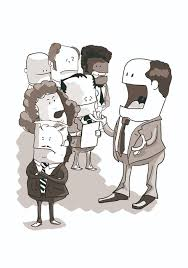 Nominowani wychowankowie zdobyli największą liczbę głosów
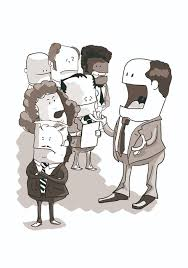 Oto pierwsza kategoriaZłota Rączka czyli wszystko potrafię
Nominowani to;
Marek P.
 Piotr S.
A statuetkę otrzymuje …..
Marek
Oto druga kategoriaStalowe Papużki czyli nierozłączki
Nominowani to;
Wiktoria K. i Justyna W.
Kasia P. i Kasia K.
A statuetkę, a nawet dwie otrzymują …..
Wiktoria K. i Justyna W.
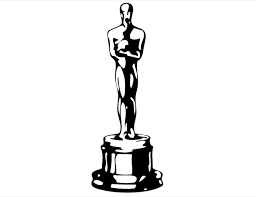 Oto trzecia kategoriaSrebrny widelec czyli działam w kuchni
Nominowani to;
Paweł Ś.
Aleksander S.
A statuetkę otrzymuje…..
Paweł Ś.
To już czwarta kategoriaBursztynowy słowik czyli lubię mikrofon
Nominowani to;
Wiktoria W.
Albert W.
A statuetkę otrzymuje…..
Albert W.
Piąta kategoriaDiamentowe serce czyli pomagam
Diamentow serce czyli pomagam
Nominowani to; 
Eliza C.
Justyna W.
A statuetkę otrzymuje…..
Eliza C.
Oto szósta kategoriaCzyste ręce i nie tylko czyli czyścioch
Nominowani to;
Kinga G.
Natalia D.
A statuetkę otrzymuje…..
Natalia D.
Oto siódma kategoriaUrodzony aktor czyli lubię scenę
Nominowani to;
Dominik Z.
Piotr D.
A statuetkę otrzymuje…..
Dominik Z.
Oto ósma kategoriaPrezydent czyli lubię rządzić
Nominowani to;
Klaudia M.
Huubert K.
A statuetkę otrzymuje…..
Klaudia M.
Oto dziewiąta kategoria Szafirowy pędzel czyli jestem artystą
Nominowani to;
Gabriela M.
Zuzanna K.
A statuetkę otrzymuje…..
Gabriela M.
Oto dziesiąta kategoria Papierowa książka czyli ją uwielbiam
Nominowani to;
Tymon G.
Dawid O.
A statuetkę otrzymuje…..
Tymon G.
Czas na ostatnią kategorię HELENOWIAK ROKU
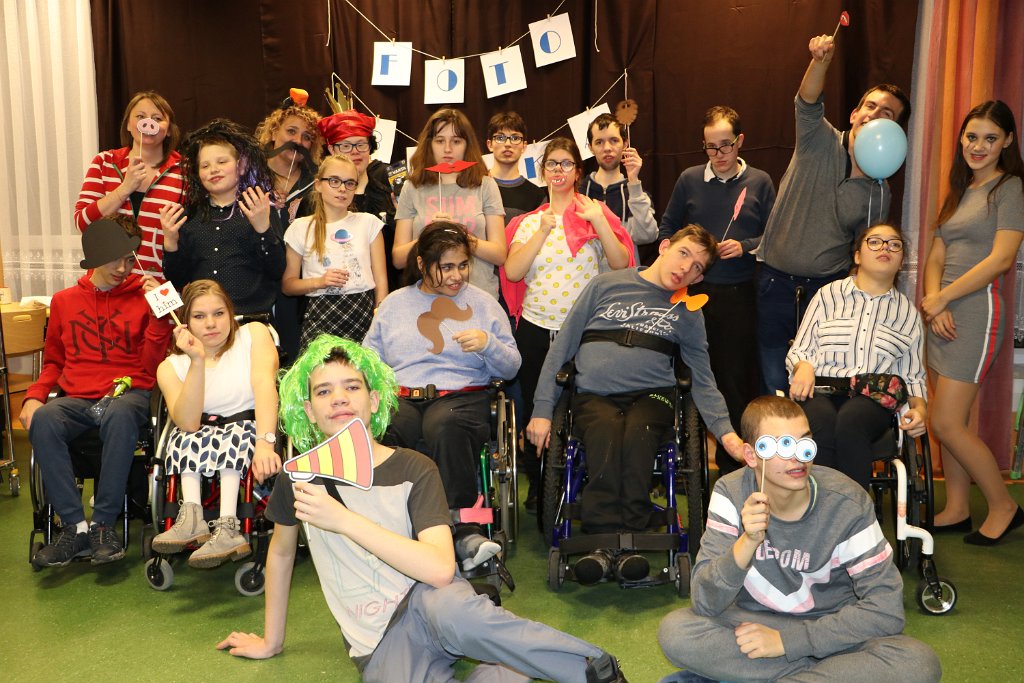 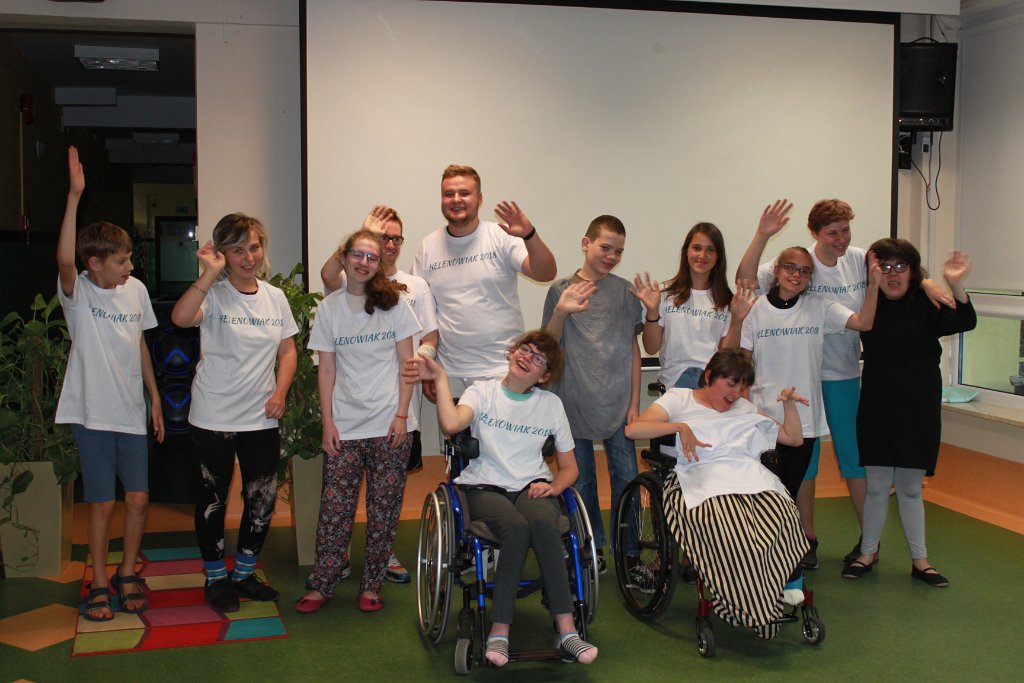 UWAGA
Tytuł Helenowiaka 2020
Zdobywa………….
Karolina P.
KONIEC
Wszystkim Gratulujemy….